TEŞHİS SANATI
Kişileştirme sanatı olarak da adlandırılan “Teşhis” insan dışındaki canlı ya da cansız varlıklara insana ait özelliklerin verilmesidir. 

Burada dikkat edilmesi gereken şey; canlı olsun ya da olmasın insan dışındaki bir varlığa insana ait olan üzülme, gülme, ağlama, özleme, sevinme, kızma gibi insani özelliklerin yüklenmesidir.

Bütün kusurumuzu toprak gizliyorMerhem çalıp yaralarımı düzlüyorKolun açmış yollarımı gözlüyorBenim sâdık yârim kara topraktır
TEŞHİS SANATI
Sarı tanburadır adımGöklere ağar feryadımPir Sultan’ımdır üstadımBen anınçin inilerim

Bir yağmur başlar ya inceden ince
Bak o zaman topraktaki sevince.

Dinmiş denizlerin şarkısı, rüzgâr uymaktaKörfez düşünür, Kanlıca mahzundur uzakta.
İNTAK SANATI
İnsan dışındaki canlı ya da cansız birtakım varlıkların insan gibi konuşturulmasına intak denir. 

İnsan dışındaki varlıklara insani özellikler yüklemelerinden dolayı teşhis ile iç içe olan bir sanattır. 

İntak sanatının bulunduğu her yerde mutlaka teşhis de bulunmaktadır ancak teşhisin olduğu her yerde intak olmaz.
İNTAK SANATI
Sarı tanburadır adımGöklere ağar feryadımPir Sultan’ımdır üstadımBen anınçin inilerim

Dallar bir gün dedi ki tomurcuğa:-Tenimde bir yara işler gibisin
Teşekkür Ederiz…
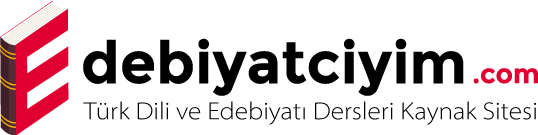 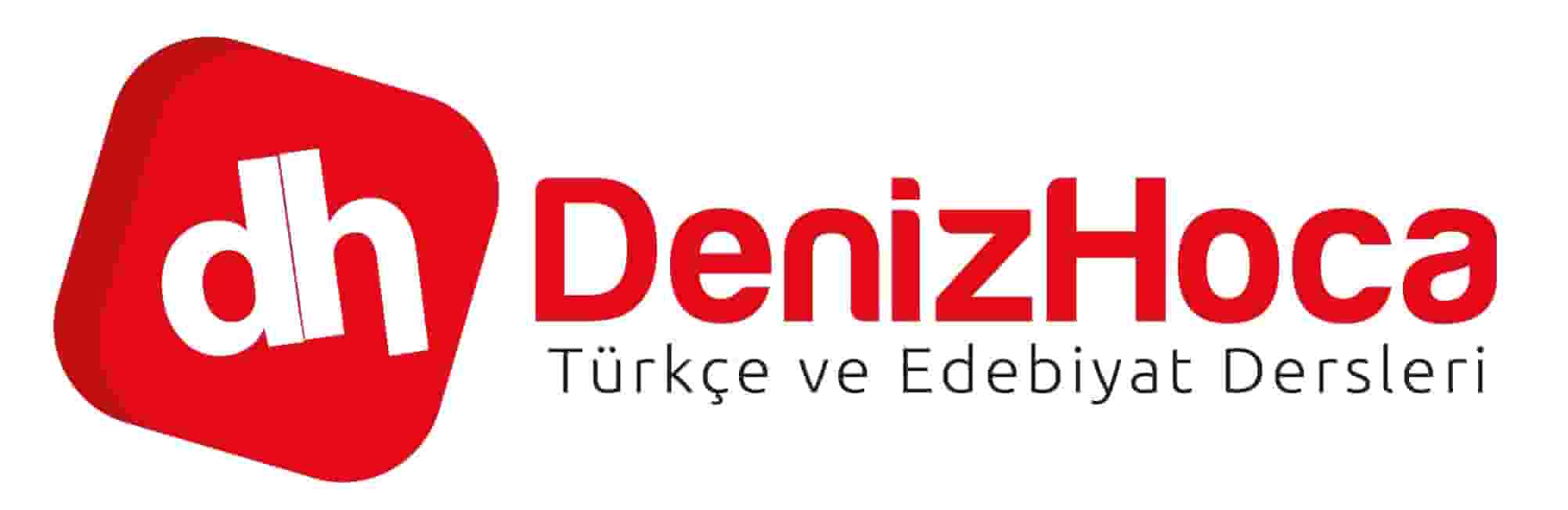